(5-2) Classes: A Deeper LookD & D Chapter 9
Instructor - Andrew S. O’Fallon
CptS 122 (July 2, 2024)
Washington State University
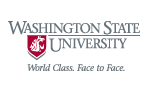 Key Concepts
Composition relationship
const objects
const member functions
The “this” pointer
2
A. O’Fallon, J. Hagemeister
Composition Relationship
A class can have objects of other classes as members – this is composition
Composition is also referred to as a has-a relationship (we will not distinguish between composition and aggregation at this point)
For example: a car has-an engine, a pencil has-an eraser, etc.
3
A. O’Fallon, J. Hagemeister
const Objects
Some objects need to be mutable and some do not (immutable)
A mutable object’s attributes may be modified (given different values) after creation of the object
An immutable object’s attributes have to be set during construction and cannot be modified later
Objects can be declared as immutable using keyword const
For example, consider a ComplexNumber with an imaginary and real part:
	ComplexNumber c1(2.5, 3.0) // mutable
	const  ComplexNumber c2(4.5, 6.0); // immutable
4
A. O’Fallon, J. Hagemeister
const Member Functions
Getter/accessor functions in most cases should be declared as const member functions
For example:
double getRealPart () const; // declaration in ComplexNumber
const member function cannot modify members of the object
They also cannot call functions that try to modify members of the object
NOTE: const objects cannot call non-const member functions!!! However non-const objects can call const member functions
5
A. O’Fallon, J. Hagemeister
Copy Constructors for const Objects
How do we copy a const object?
We could use a copy constructor where the argument is a reference to a const object
ComplexNumber  (const ComplexNumber &copy);
For example:
   const  ComplexNumber c2(4.5, 6.0); // immutable
   ComplexNumber c3(c2); // invokes the copy constructor with the const argument
    ComplexNumber c4 = c3; // will actually invoke the copy constructor, not overloaded 
                                                         // assignment because we are constructing (instantiating) 
                                                         // an object here!
6
A. O’Fallon, J. Hagemeister
The “this” Pointer (1)
Every object has access to a pointer called keyword this
It stores the address of the object
The pointer is not part of the object itself, but is an implicit argument (passed by the compiler) to each of the object’s non-static member functions
It can be used explicitly to reference data members in order to avoid name conflicts
7
A. O’Fallon, J. Hagemeister
The “this” Pointer (2)
Let’s say we named one of the private data members of class ComplexNumber realPart:
private:
	double realPart; // of course we’ll generally name mRealPart
We want to create a setter for the realPart. We need to avoid ambiguous statements!:
public:
	void setRealPart (double realPart)
	{
		realPart = realPart; // ambiguous statement! 
		this->realPart = realPart; // use “ this” explicitly instead!
	}
8
A. O’Fallon, J. Hagemeister
Type of “this” Pointer
The type is dependent on the type of object
For a non-const member function of ComplexNumber, the this pointer type would be ComplexNumber *
For a const member function, the this pointer type would be const ComplexNumber * -- meaning it could not be used to modify members of the object!
9
A. O’Fallon, J. Hagemeister
References
P.J. Deitel & H.M. Deitel, C++: How to Program (9th ed.), Prentice Hall, 2014
J.R. Hanly & E.B. Koffman, Problem Solving and Program Design in C (7th Ed.), Addison-Wesley, 2013
10
A. O’Fallon, J. Hagemeister
Collaborators
Jack Hagemeister
11
A. O’Fallon, J. Hagemeister